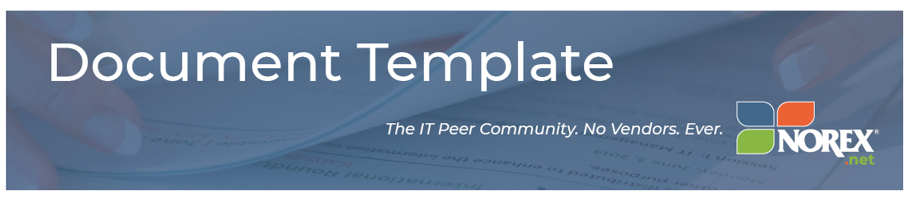 AGILE-BASED QUALITY TESTING

The following framework describes automated, inclusive testing, principal roles, and RACI testing. 
23 Pages  20-1314
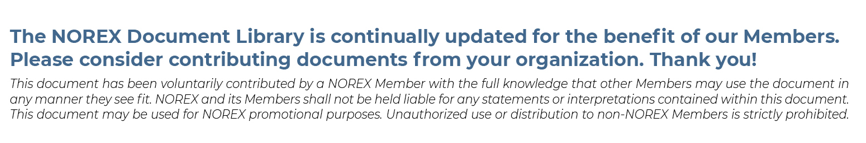 Agile-Based Quality Testing Framework
(Templates filled in with examples from the TORUS projects)
TCO and Benefits of Testing
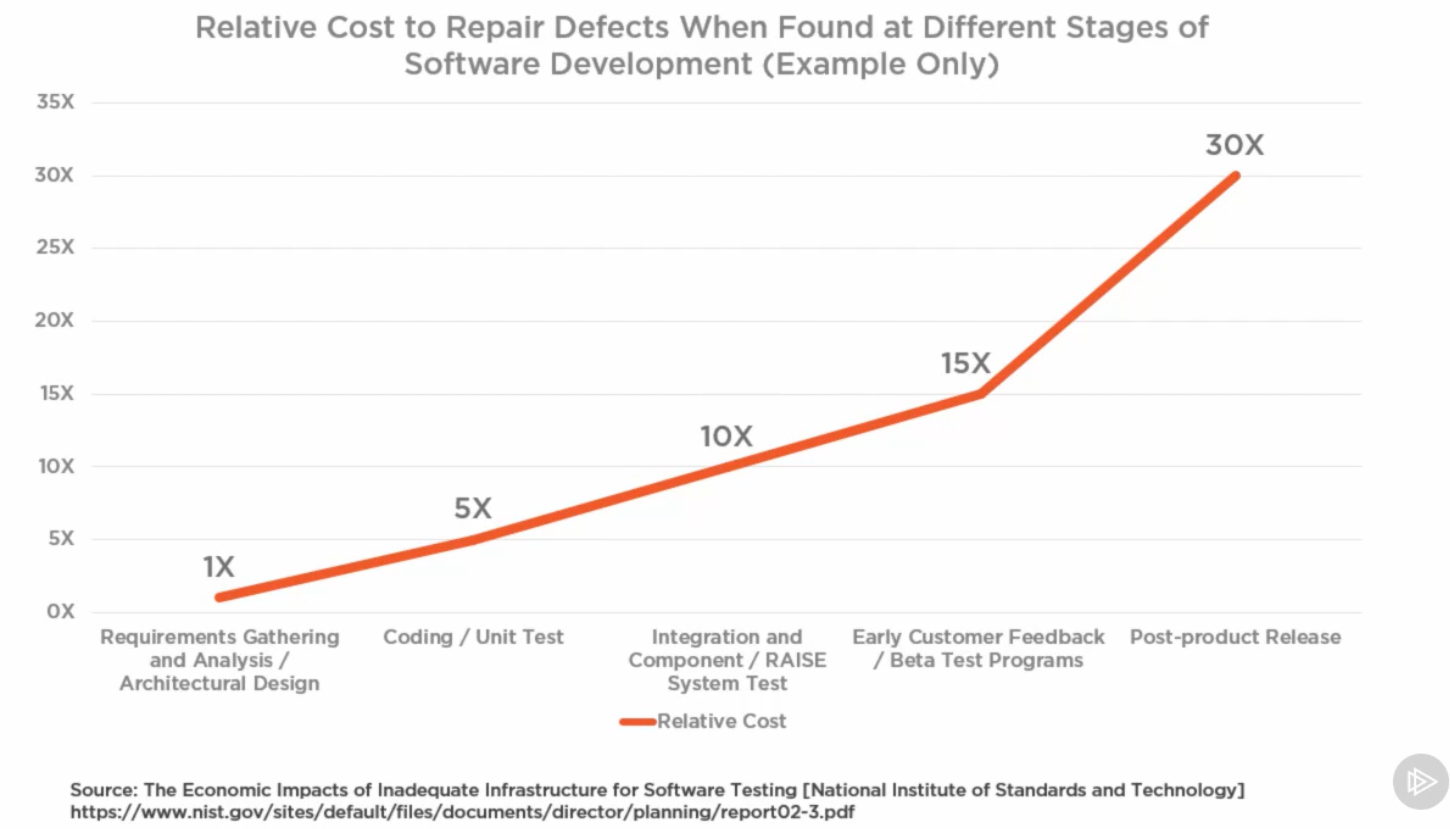 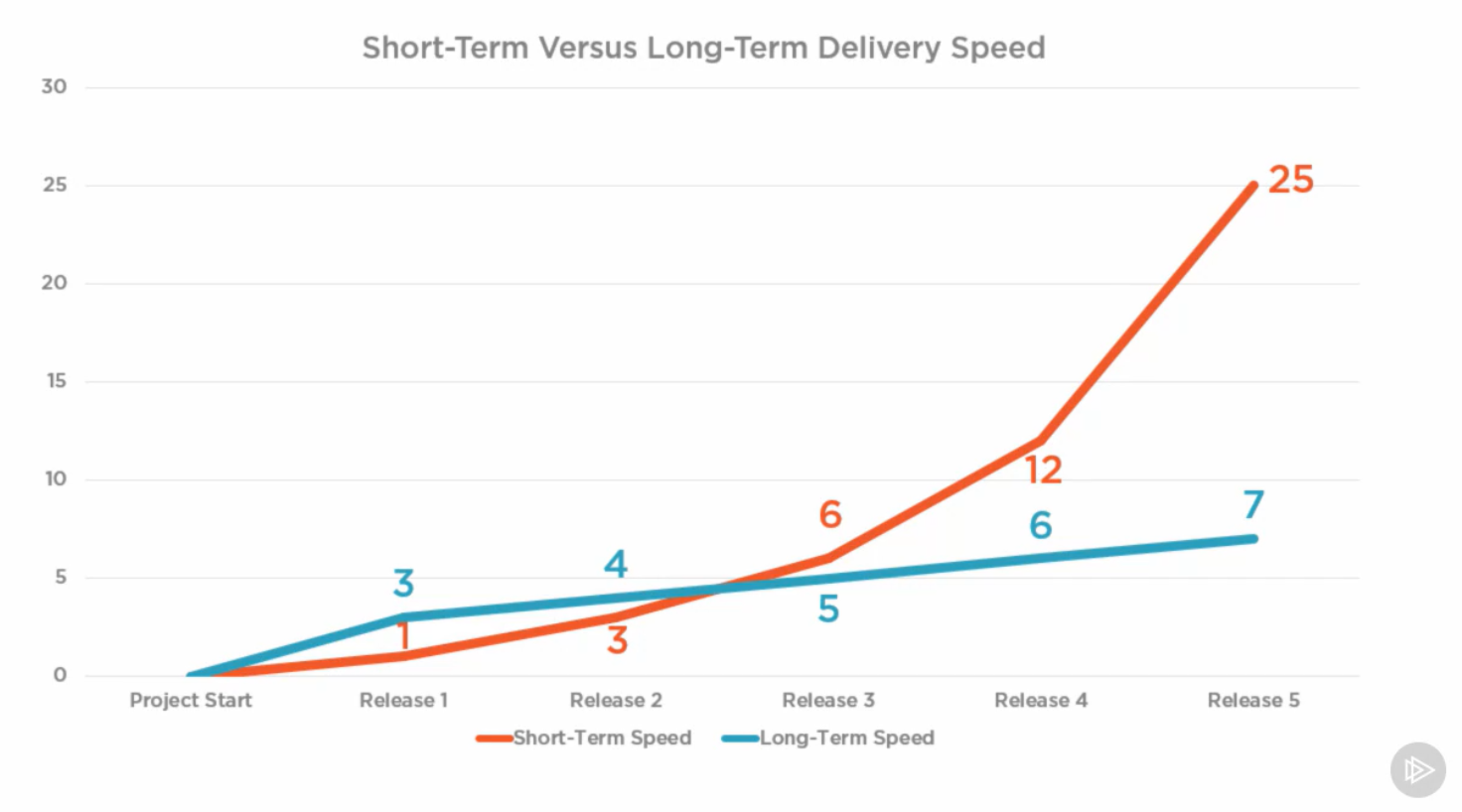 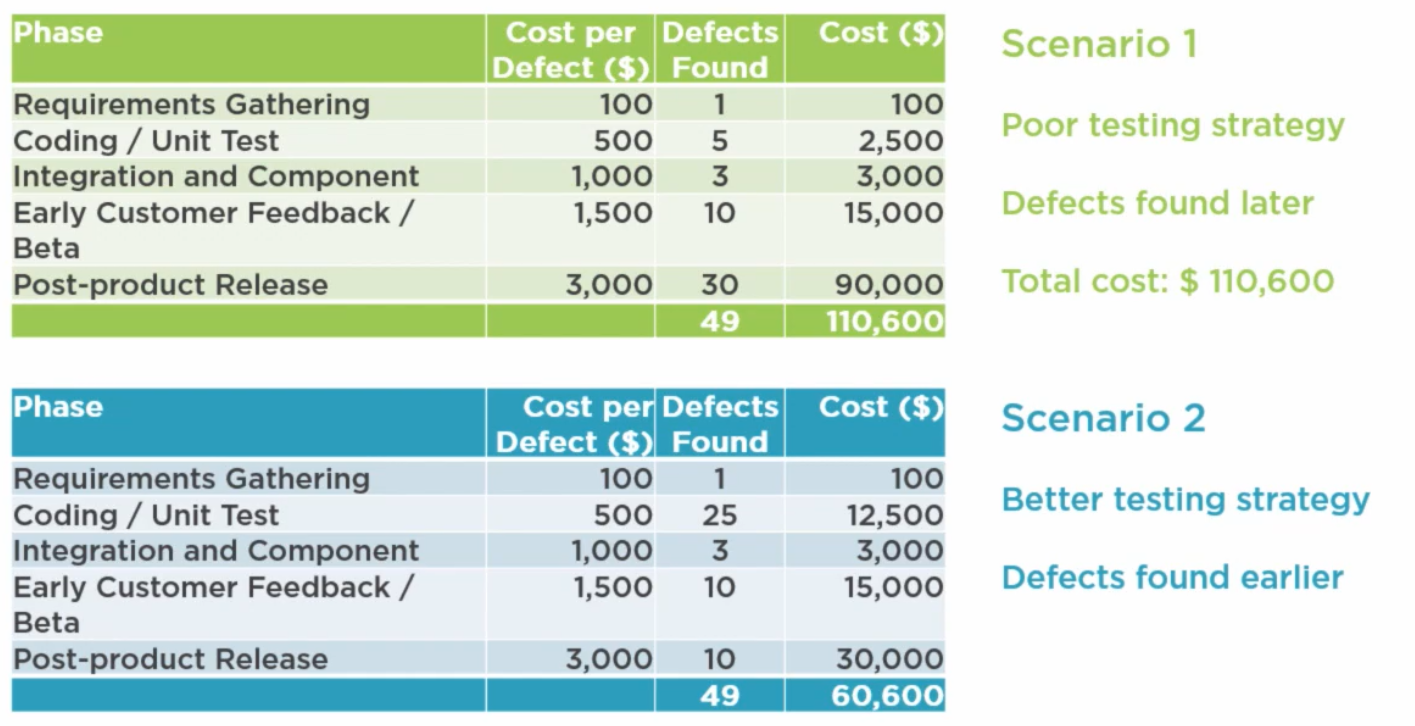 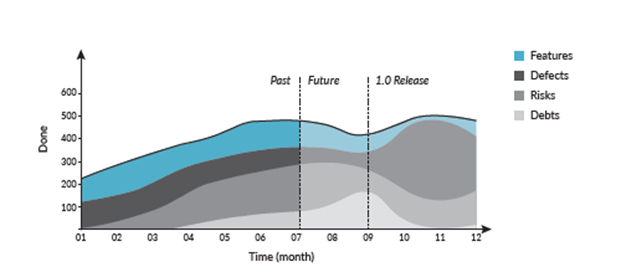 Understanding / Scope of Common Terms
Understanding / Scope of Common Terms
Principles
Automated, as much as possible
End user involvement
Inclusive / team involvement
Pragmatic / appropriate Agile -Minimum Acceptable Testing (MAT) for Minimal Viable Products (MVP)
“Layered Defense” testing
Separations of concerns / tests
Reuse and building test packages
Continuous improvement
Continuous increase

Crawl, Walk, Run Journey / KISS
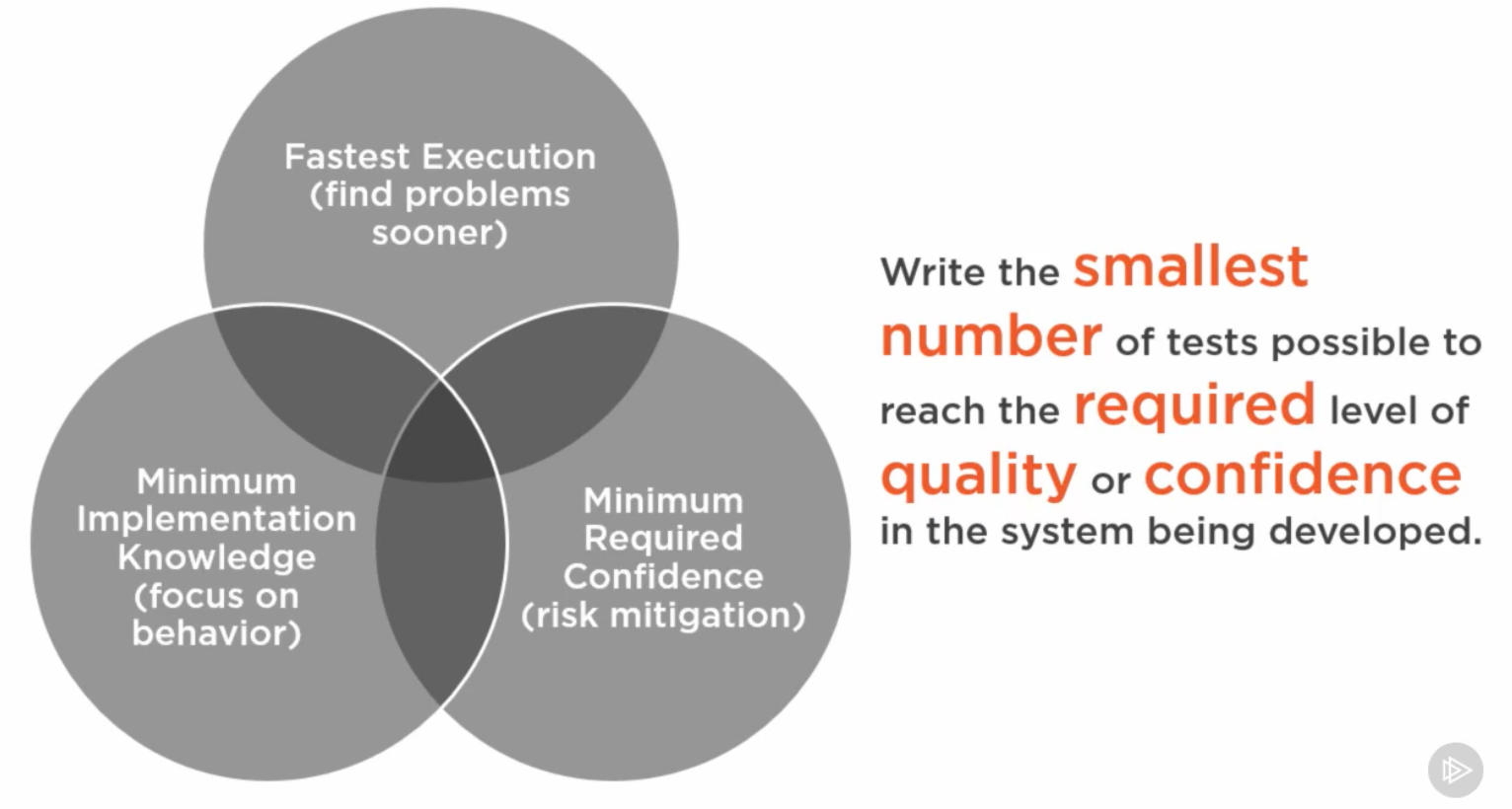 Example RACI for principal roles
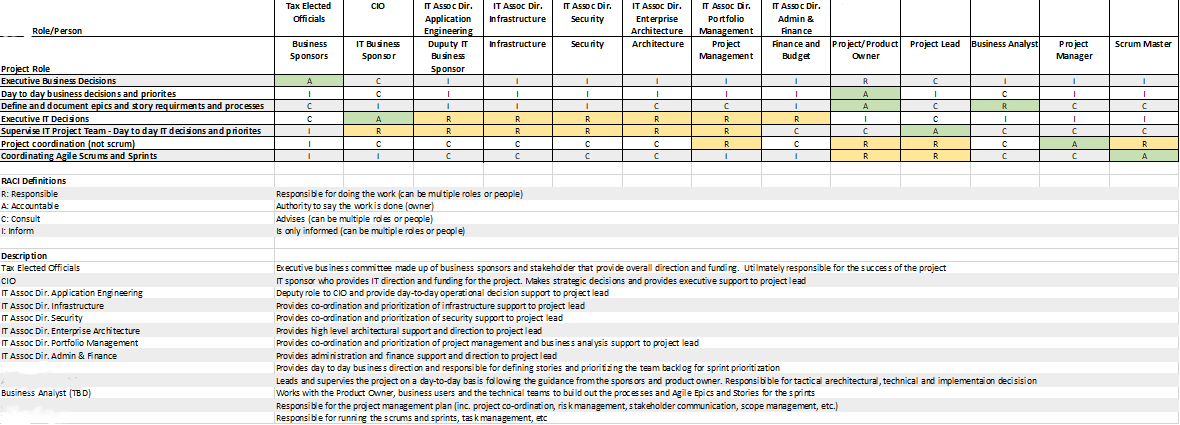 Not all project roles are listed (rows in first table), do we want to discuss and include responsibilities for CI/CD and quality explicitly, especially as responsibility varies depending on the testing being done?
Target (Future Ideal) Quality Test Plan
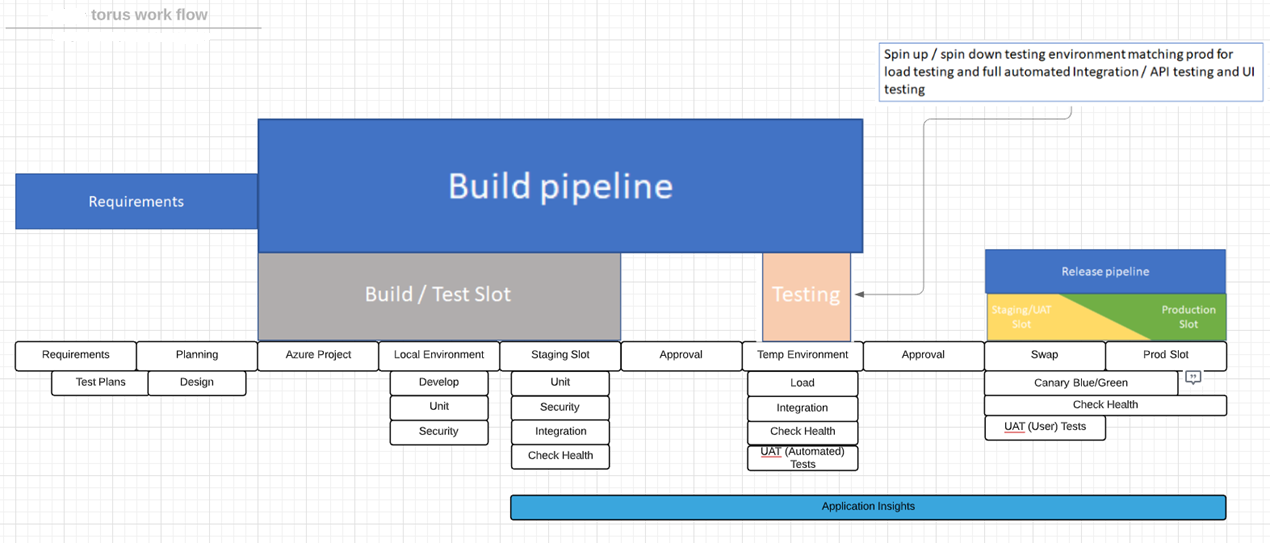 Types of Tests – Current
None				       Full Coverage
Current
Desired
CI: Continuous Integration   CD: Continuous Deployment   P: Production
A: Application Code   I: Infrastructure as Code   S: Overall System
Tests Coverage Template for an Agile Epic
None				       Full Coverage
Current
Desired
CI: Continuous Integration   CD: Continuous Deployment   P: Production
A: Application Code   I: Infrastructure as Code   S: Overall System
Tests Coverage Template for an Agile Story, as needed
CI: Continuous Integration   CD: Continuous Deployment   P: Production
A: Application Code   I: Infrastructure as Code   S: Overall System
Reasons for creating user stories with tests first
In the tradition waterfall development approach, you defined the all functional and non-functional requirements first, then developed, tested, released.
In the Agile development approach, you defined epics and stories, and you create the individual story with tests (each test defines a functional or non-functional requirement), developed, tested, released that unit of work. 


The Test (Requirements) Driven Development (TDD) approach allows you to explicitly document requirements up front for a unit of work to ensure to have them understood before starting development.
Using a language like Gherkin allow you to define them in a way they can be understood by the users and automated or used during many test levels. (There are existing frameworks which take the basic Gherkin statement and coverts it into usable test code for testing tools automatically)
Acceptance / Test Case Definition Template for a User Story
Addendums/Comments/Notes
Scope of Testing
User Acceptance Testing via UI
Selenium Tests
User (Manual) Tests
System / Solution
Load / Stress & 
System / Regression Testing
Synthetic Testing / Application Performance Monitoring / Resilience
Integration Testing
Domain Testing
Unit of Code
Unit of Code
Unit of Infra
Unit of Infra
Unit of Infra
DB table
Unit of Infra
Unit of Infra
Unit Test
Unit of Code
Unit of Infra
Unit of Code
Unit of Code
Unit Test
DB table
Unit of Infra
DB table
Static Code Analysis Test
Each type of test can/will overlap other units and test areas (not exclusive in nature)
Tests can be white box, black box or a mixture as appropriate
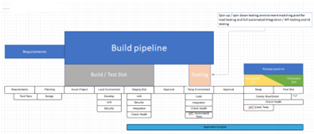 Unit (Application Code) Test
Description: A unit test is a way of testing a unit - the smallest piece of code that can be logically isolated in a system. See VS 2019 Unit Test Documentation
Coverage (current and end of project): 70% (not third-party libraries) -> 85%
Pipeline Position: Development Phase
Automated/Manual Details: Automated test
Tool/Framework:  Visual Studio / xUnit.net / Jasmine

Current Practice: Set of white box tests using xUnit and Jasmine where tests are written after the code
Future Ideal State: Testing (TDD) done going through the Red (build to fail test)/Green (build to pass test)/Refactor (build to work in production) development/test cycle. With fully automated testing coverage to the agreed appropriate levels of coverage (see above) incorporated into the CI build pipeline approval process.   

Defined By: Developer/Implementor and Business Analyst
Responsibility: Developer/Implementor 
Accountable: Developer/Implementor 
Controlled/Governed: Project Lead
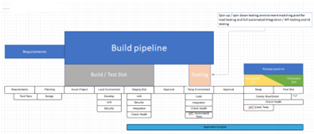 Static Code Analysis
Description: Examining code to check for adherence to defined best practices, standards, and identify vulnerabilities. Both application and Infrastructure code being analyzed using automation tools.
Coverage (current and end of project): TBD  
Pipeline Position: Development Phase
Automated/Manual Details: Automated test
Tool/Framework: TBD  - Microsoft Code Analysis tools/extensions and DevOps Kits for Azure that provide these tools (e.g. Microsoft Security Analysis Extension for Azure DevOps)

Current Practice: Combination of manual use (pair programming) of tools 
Future Ideal State: All code is passed using the defined set of tools, against pre-defined standards, embedded in the CI pipeline build process.

Defined By: Project Lead & Infrastructure as Code Coordinator
Responsibility: Developer/Implementor and CI/CD pipeline engineer - TBD
Accountable: Developer/Implementor
Controlled/Governed: Project Lead
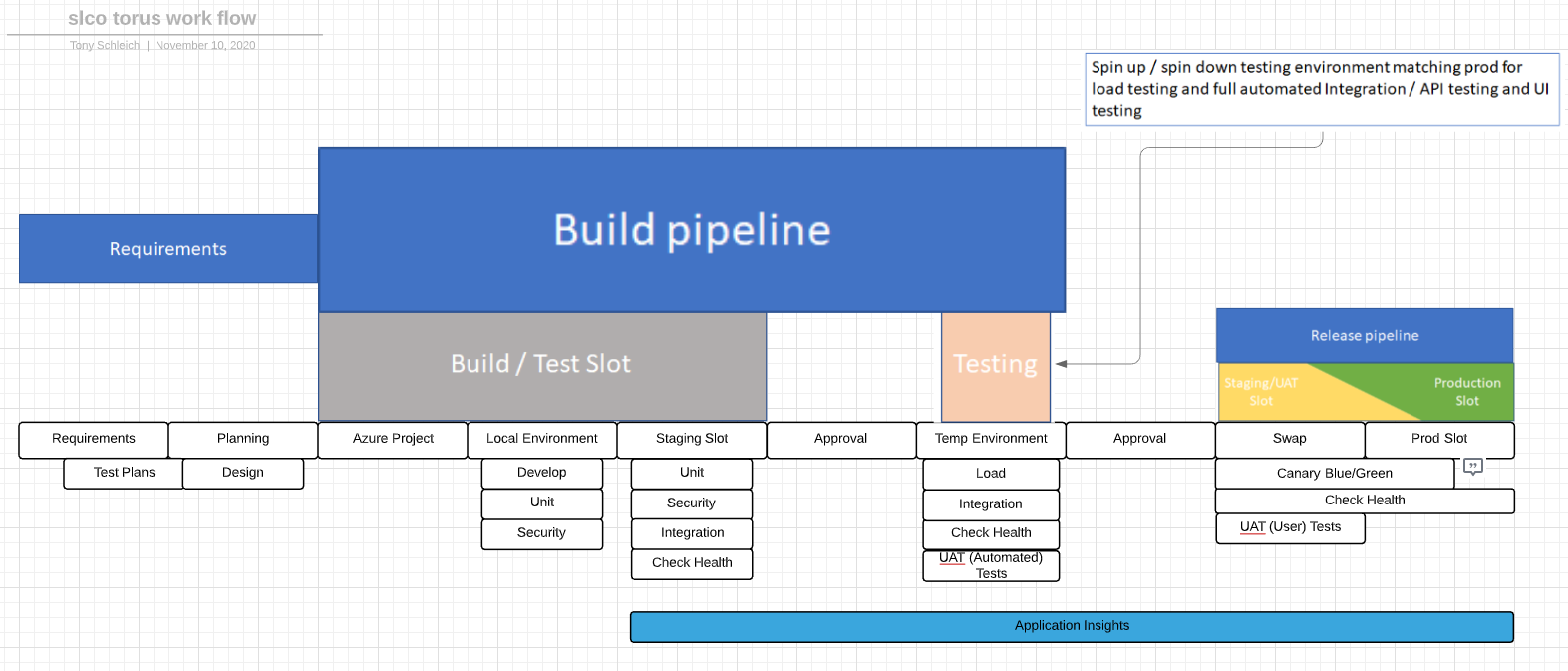 Domain Tests (API/Service, Security, Database, etc.) - future
Description: Black box testing related to specific areas of the system (such as APIs and services, validating security policies and standards are in followed, etc.)  Ensures the area meets the defined non-functional requirements.  
Coverage (current and end of project): TBD
Pipeline Position: Continuous Integration Build Phase – Incorporated into Integration Testing at this time.
Automated/Manual Details: Automated test
Tool/Framework: TDB and tools such as the <xx> DevOps Kits for Azure (e.g. Secure DevOps Kit for Azure), Dynamic Code Analyzer,  etc.

Current Practice: TBD – Organic growth - We will be doing this at the "run" stage in the crawl, walk, run
Future Ideal State: A cumulative set of pre-defined non-functional tests based on the system requirements determined in the sprints are scripted to run automatically embedded in the CI pipeline build. (As more sprints are done the number of tests increase as they are incorporated into the build process.)

Defined By: Business Analyst, Developer / Implementor & IaC Coordinator
Responsibility: Developer / Implementor and CI/CD pipeline engineer - TBD
Accountable: Developer / Implementor
Controlled/Governed: Project Lead
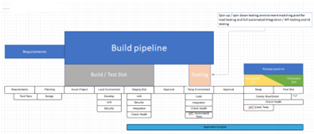 Integration Testing
Description: Tests that all the different components of the system work together in the manner defined in the non-functional requirement
Coverage (current and end of project): TBD
Pipeline Position: Continuous Integration Build Phase and Continuous Deployment Pre-Release to Production Phase
Automated/Manual Details: Automated test
Tool/Framework: TBD

Current Practice: TBD
Future Ideal State: A cumulative set of pre-defined non-functional integration tests based on the system requirements determined in the sprints are scripted to run automatically embedded in the CI pipeline build. (As more sprints are done the number of tests increase as they are incorporated into the build process.)

Defined By: Business Analyst and Developer / Implementor and CI/CD pipeline engineer - TBD
Responsibility: Developer / Implementor and CI/CD pipeline engineer - TBD
Accountable: Project Lead
Controlled/Governed: IT Executives (Application Engineering, Infrastructure, Security and Enterprise Architecture)
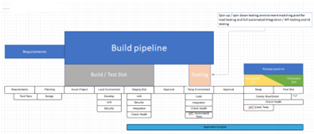 System/Regression Testing (Smoke Packs)
Description: Re-running a selected (smoke pack) of functional and non-functional tests to ensure that previously developed and tested software still performs after introducing new changes. 
Coverage (current and end of project): TBD
Pipeline Position: Continuous Integration Build Phase and Continuous Deployment Pre-Release to Production Phase
Automated/Manual Details: Automated test
Tool/Framework: TBD

Current Practice: TBD
Future Ideal State: A cumulative set of selected (smoke pack) of non-functional and function tests that check the system is performing basic functionality as expected based on the system requirements are scripted to run automatically embedded in the CI and CD pipeline build. (As more sprints are done the number of tests increase as they are incorporated into the build process.)

Defined By: Product Owner, Project Lead, Business Analyst, Developer / Implementor and CI/CD pipeline engineer 
Responsibility: Business Analyst, and Developer / Implementor, CI/CD pipeline engineer 
Accountable: Project Lead
Controlled/Governed: Product Owner
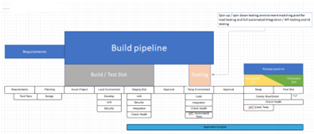 Stress / Load Testing
Description: Simulate increased user access in the system to the level that provides confidence the system will perform to agreed levels of service in production.
Coverage (current and end of project): TBD
Pipeline Position: Continuous Deployment Pre-Release to Production Phase
Automated/Manual Details: Automated test
Tool/Framework: TBD

Current Practice: TBD
Future Ideal State: A cumulative set of pre-defined load / stress tests based on the agreed system service levels determined in the sprints are scripted to run automatically embedded in the CD pipeline pre-release approval pipeline. (As more sprints are done the number of tests increase as they are incorporated into the pipeline process.)

Defined By: Project Owner, Project Lead and Developer / Implementor
Responsibility: Developer / Implementor and CI/CD pipeline engineer - TBD
Accountable: Project Lead 
Controlled/Governed: IT Executives (Application Engineering, Infrastructure, Security and Enterprise Architecture)
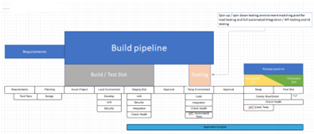 User Acceptance Testing (Automated)
Description: Tests that the system performs to the functional and business rule requirement as defined in the user stories 
Coverage (current and end of project): TBD
Pipeline Position: Continuous Deployment Pre-Release to Production Phase
Automated/Manual Details: Automated test
Tool/Framework: Selenium

Current Practice: TBD
Future Ideal State: A cumulative set of user interface / experience and business rule tests based on the function requirements and business rules defined in the user stories are scripted to run automatically embedded in the CD pipeline pre-release approval pipeline. (As more sprints are done the number of tests increase as they are incorporated into the pipeline process.)

Defined By: Specific Super Users, Product Owner, Business Analyst and CI/CD pipeline engineer 
Responsibility: CI/CD pipeline engineer
Accountable: Project Manager
Controlled/Governed: Project Lead and Quality Manager
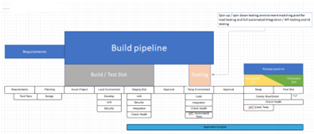 User Acceptance Testing (User / Manual)
Description: Testing done by the users to ensure the system meets their expectations based on the functional and business rule requirement as defined in the user stories. These test can both be basic non-detailed script / task and ad-hoc in nature. 
Coverage (current and end of project): TBD
Pipeline Position: Continuous Deployment Pre-Release to Production Phase
Automated / Manual Details: Manual 
Tool / Framework: Users UI Azure Test Suite

Current Practice: Basic user guide and scripted handed to users in staging and asking to try out to do their work.
Future Ideal State: Agreed areas are tested to level agreed by Product Owner and Project Lead

Defined By: Specific Super Users, Product Owner, Product Lead, Business Analyst
Responsibility: Specific Super Users
Accountable: Product Owner
Controlled/Governed: Project Executive Committee
Synthetic Testing/Application Performance Monitoring
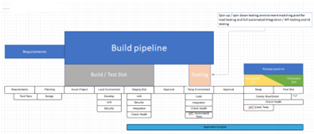 Description: Testing the system using scripts run on devices that simulate user interactions based on common user personas
Coverage (current and end of project): Primary Initial Pages and End Points into the system
Pipeline Position: Production
Automated/Manual Details: Automated test
Tool/Framework: DotCom, Postman

Current Practice: Limited automated testing of selected pages and manual testing
Future Ideal State: A cumulative set of user experience and business rule scripts that simulating common actions and business transactions, for users that match common user personas, based on the function requirements and business rules, run on various machines. (As more sprints are done the number of tests increase as they are incorporated into the pipeline process.)

Defined By: Specific Super Users, Product Owner, Product Lead, Business Analyst
Responsibility: TBD
Accountable: Product Owner
Controlled/Governed: Project Executive Committee
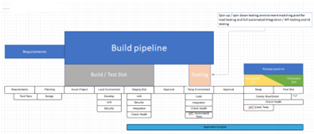 Resilience (Exploration) Testing
Description: Experimental based tests that introduce / forcing random, chaotic stress and loss of components in a close to or actual production system to ensure that the system will perform well in real-life or chaotic conditions. 
Coverage (current and end of project): TBD
Pipeline Position: Production
Automated/Manual Details: Automated test
Tool/Framework: TBD (but tools like Chaos Monkey)

Current Practice: None
Future Ideal State: TBD

Defined By: Developer / Implementor, Quality engineer (TBD) and Project Lead 
Responsibility: TBD
Accountable: Project Lead
Controlled/Governed: IT Executives (Application Engineering, Infrastructure, Security and Enterprise Architecture)